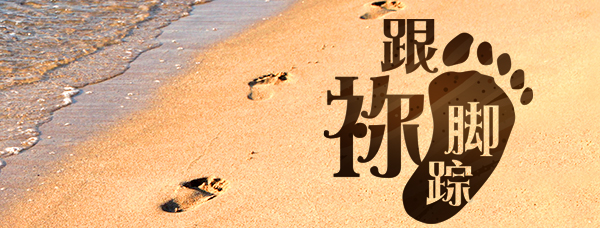 第一单元：得救
第4讲：与神和好
要义：金句
我们既因信称义，就借着我们的主耶稣基督得与神相和。（罗5:1）
2
精义：撮要
与神和好，就是与神互相握手成为好友。
3
传播焦点
彼此握手──“与神和好”也是一种握手，但不只礼仪般简单！
4
传播焦点
阻隔的墙
神的朋友
亲善大使
5
生活应用
称义的人与神和好。得救的人属和平之子。我们理当为此时常感恩。
蒙救赎的人，对促进生活和睦当有一定作用，求天父使用救赎之民。
6
反思问题
门徒是和平之子，为何会如此？
你与神和好了吗？
7
听众回馈
“不都作宣教士，但能作宣教事”，使人与上帝和好！你认同吗？
8